Visie, praktijk en onderzoek Open Dialogue

Prof. Dr. Stijn Vanheule
Dag Van Wetter
Carolien Schalenbourg
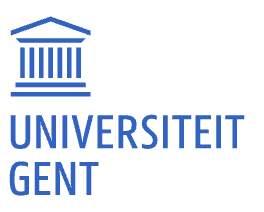 Psychose als psychische crisis

Prof. Dr. Stijn Vanheule
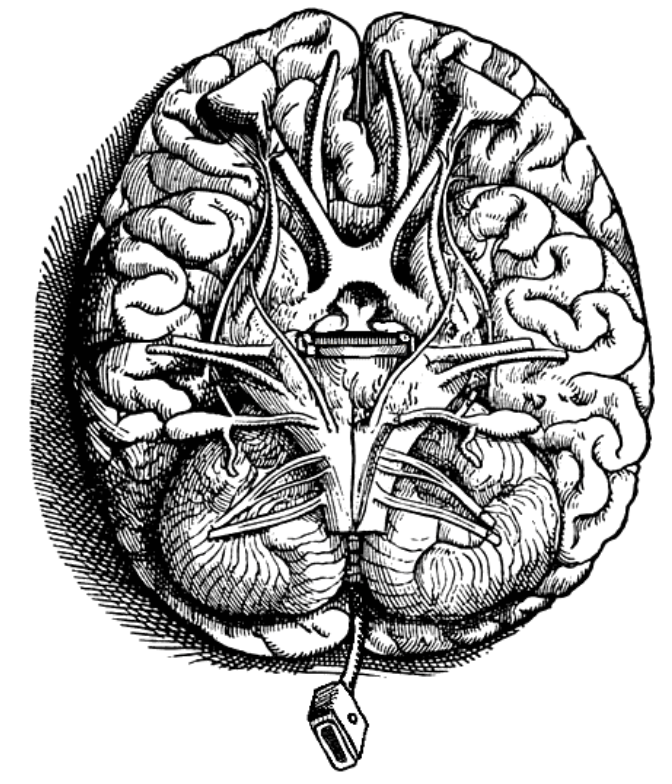 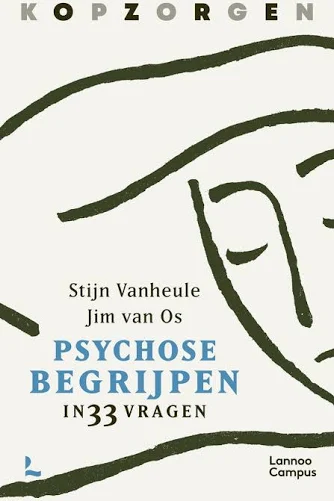 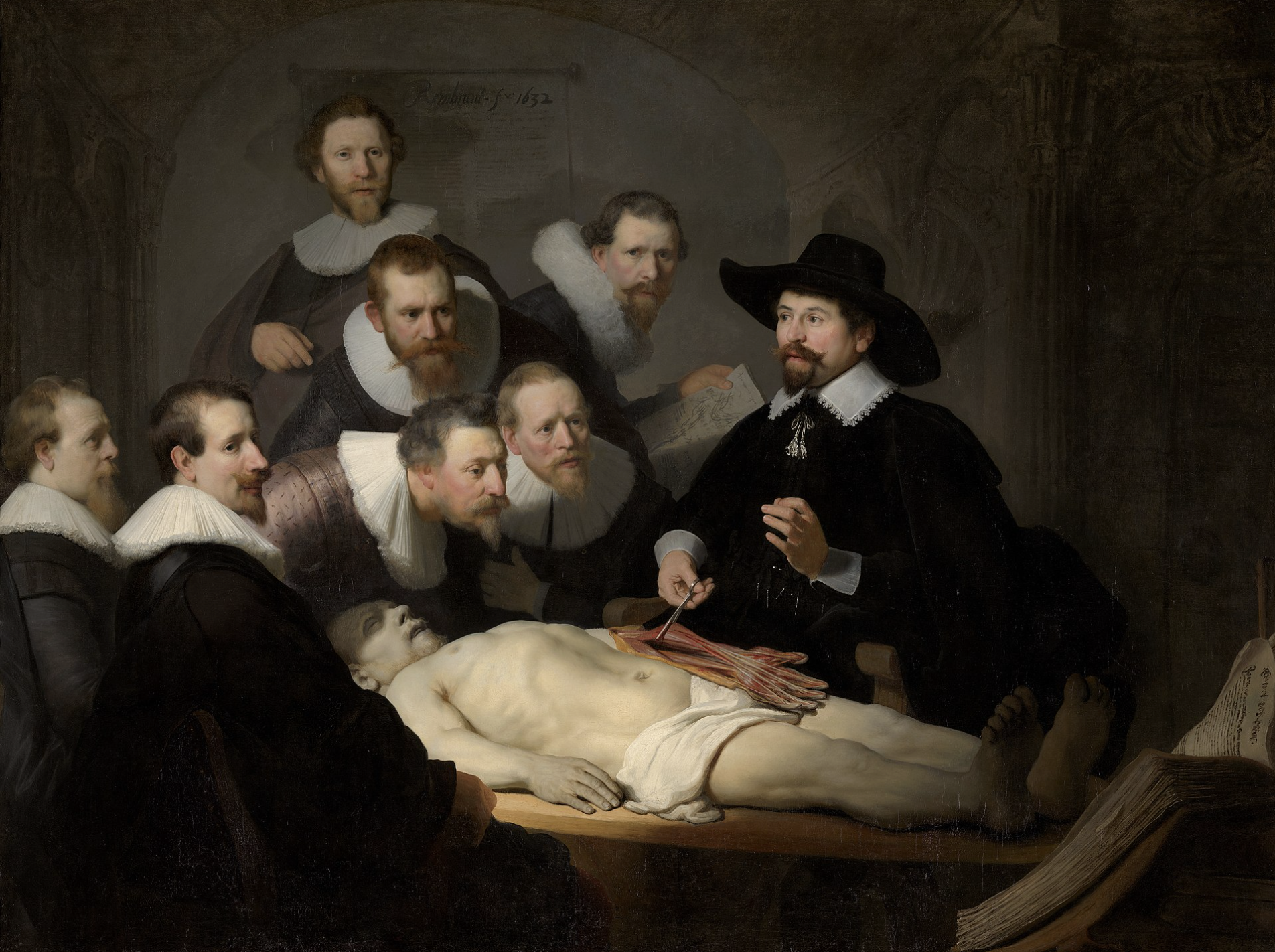 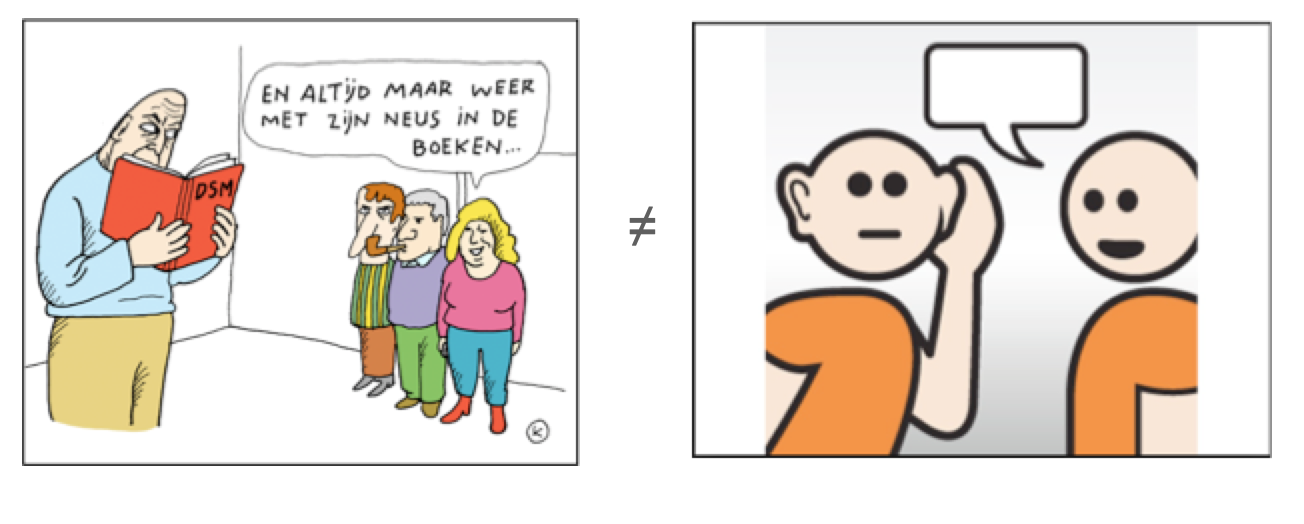 Psychose als crisis

Psychose = bewustzijnservaring waarbij de werkelijkheid een onwerkelijke karakter krijgt en associatieve betekenisverbanden de overhand nemen
Duikt op in lastige levenscontexten en op kantelmomenten
Taal verliest haar organiserende werking in het bewustzijn
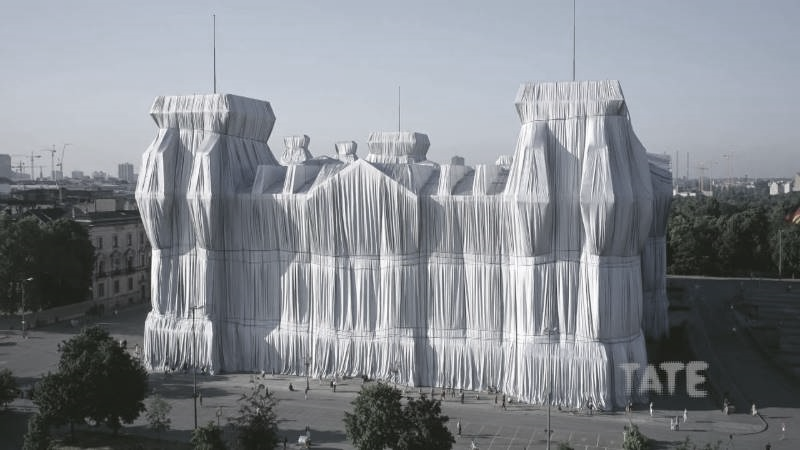 De werkelijkheid is niet vanzelfsprekend. Wíj maken haar sprekend/bevattelijk door zelf te spreken

 Als dat radicaal mislukt: bevreemding (+overspoeling)
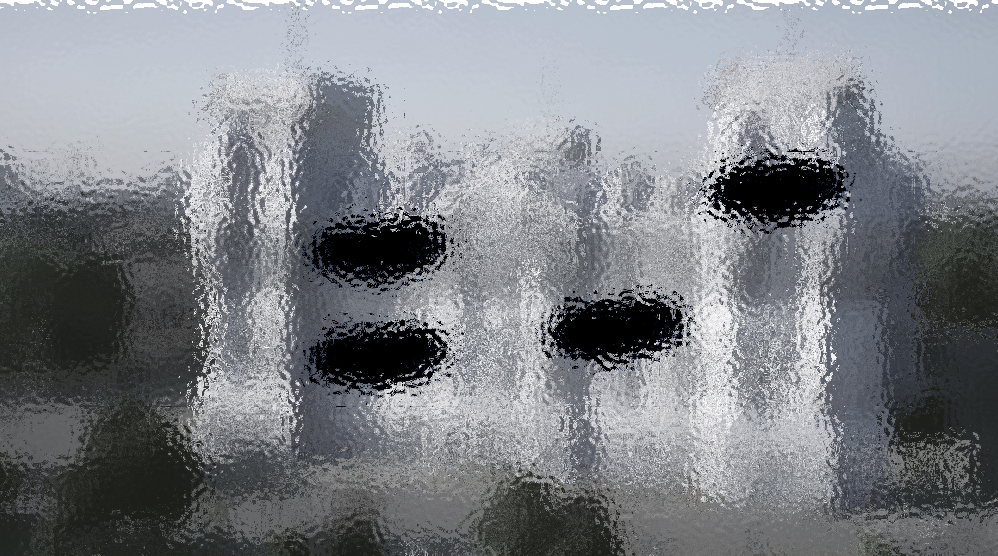 Waanzin = wan-zin

Psychose = werkelijkheid krijgt onwerkelijk karakter
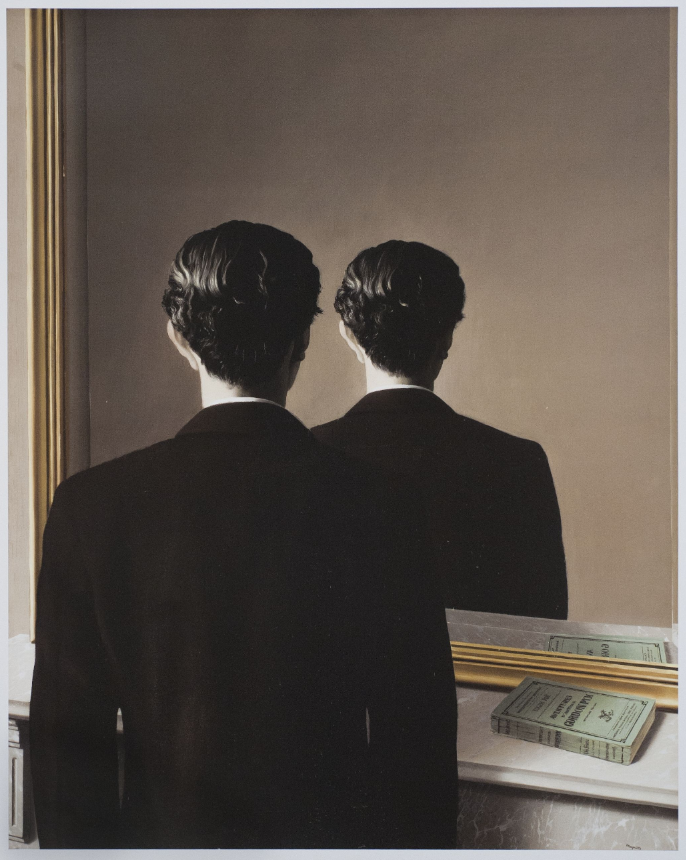 Bevreemding bij psychose
In het ‘ik’ gebeuren allerei dingen die als ‘niet-ik’ aanvoelen
Verlies van herkenningspunten
Angst (radeloos, depressief, drugs…)
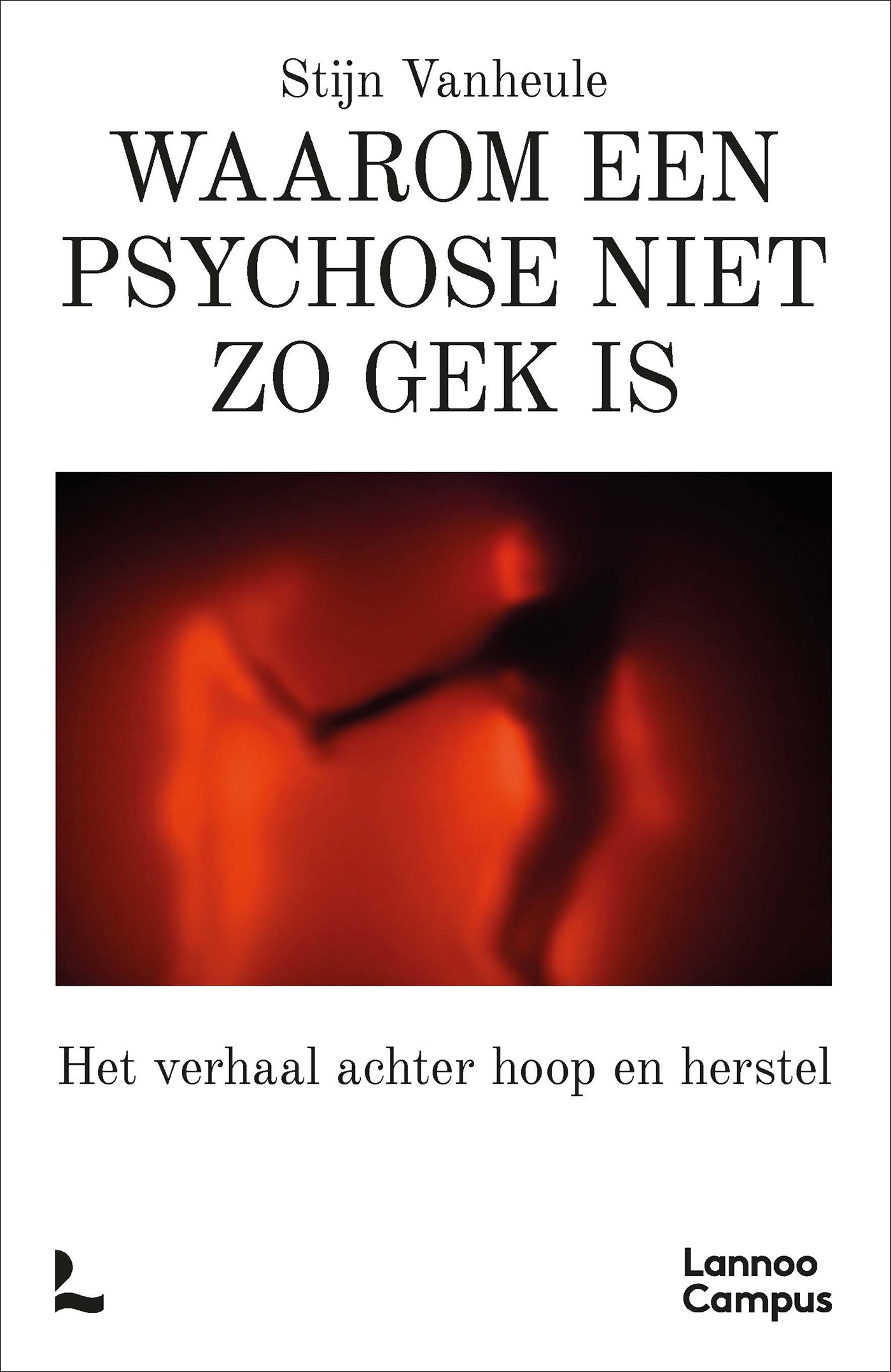 Welke hulp bij psychose?
Basishouding van radicale hoop en sympathie
Contact leggen en perspectief bieden
Via gesprekken voeling krijgen met lastige aspecten in de context
Psychotherapie bij psychose heeft vier functies:

Hulp bij het omgaan met (vroegere) psychotische ervaringen
Voeling krijgen met omstandigheden en existentiële dilemma’s die je uit evenwicht halen
Snappen wat je psychotische ervaringen uitdrukken
Steun bieden bij alle facetten van het herstelproces
Open Dialogue
Psychose is uitdrukking van onbegrepen crisis / trauma
Spreken is polyfoon en belichaamd
Netwerkperspectief
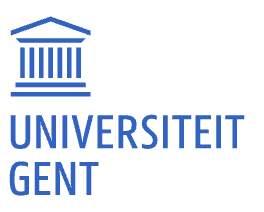 Boeken met korting: https://www.lannoo.be/nl/ggzcongres
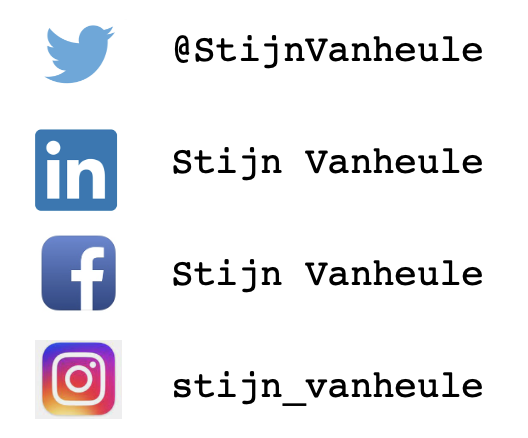